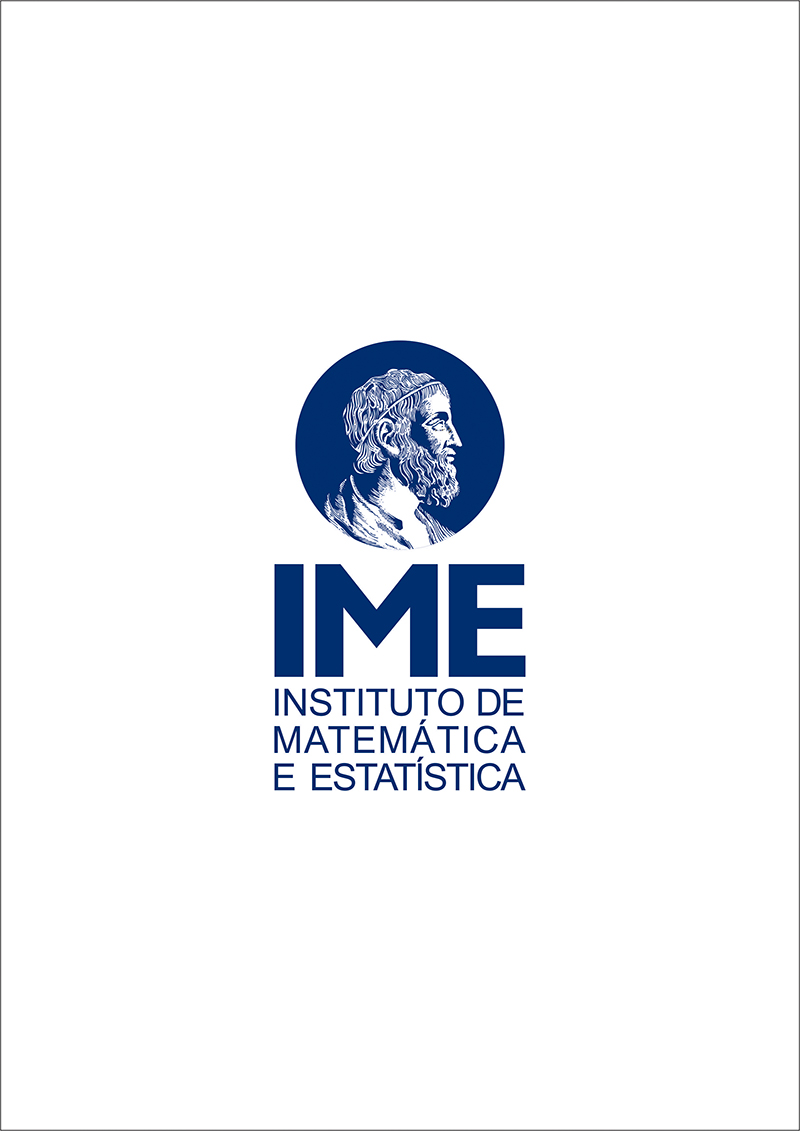 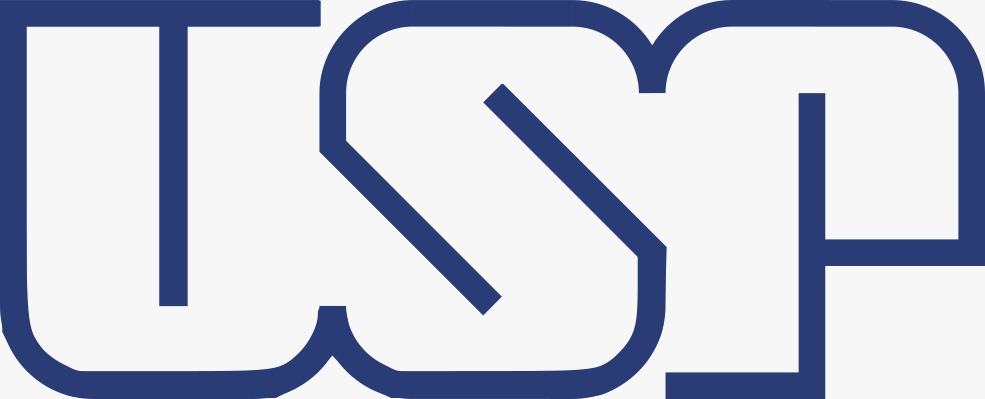 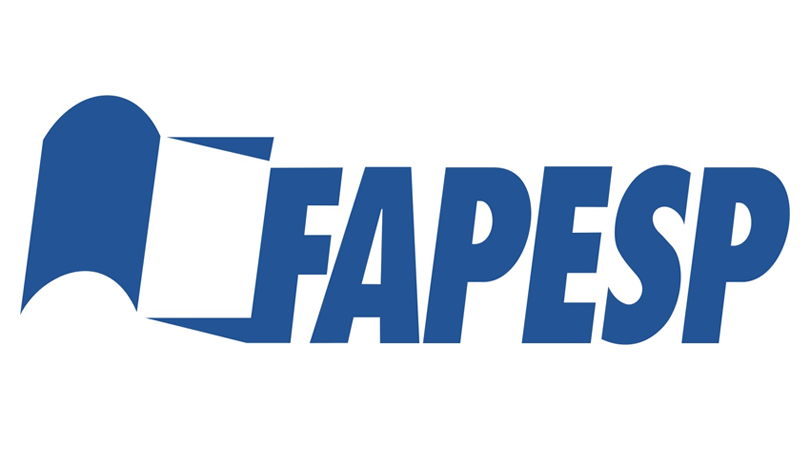 VOLTAR